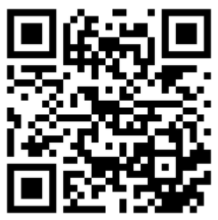 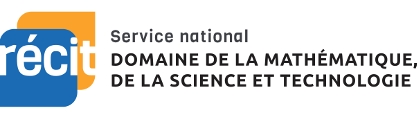 bit.ly/mst8nov2021 
Sonya Fiset, RÉCIT MST
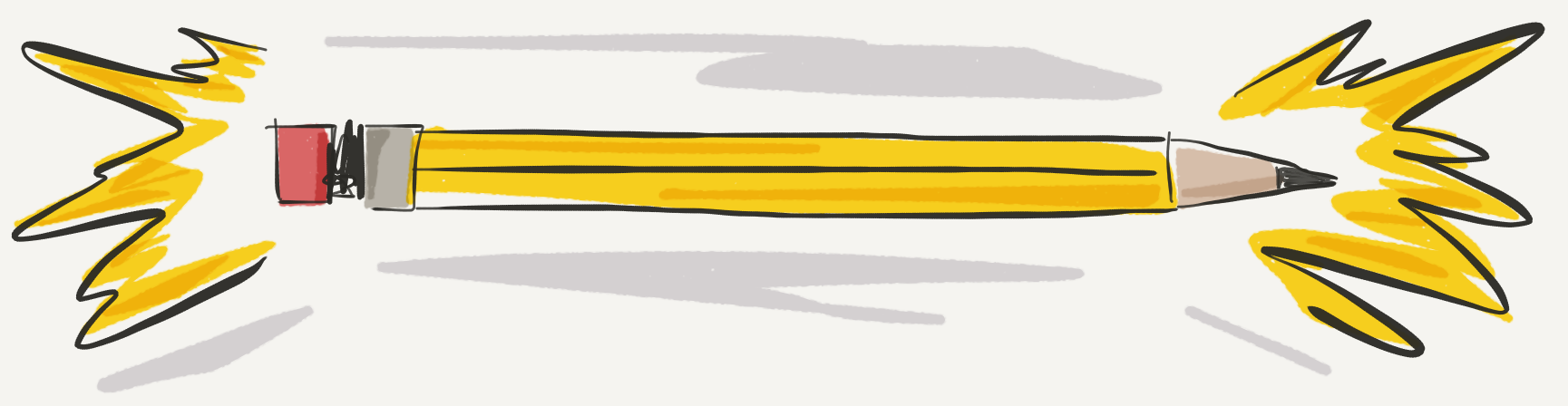 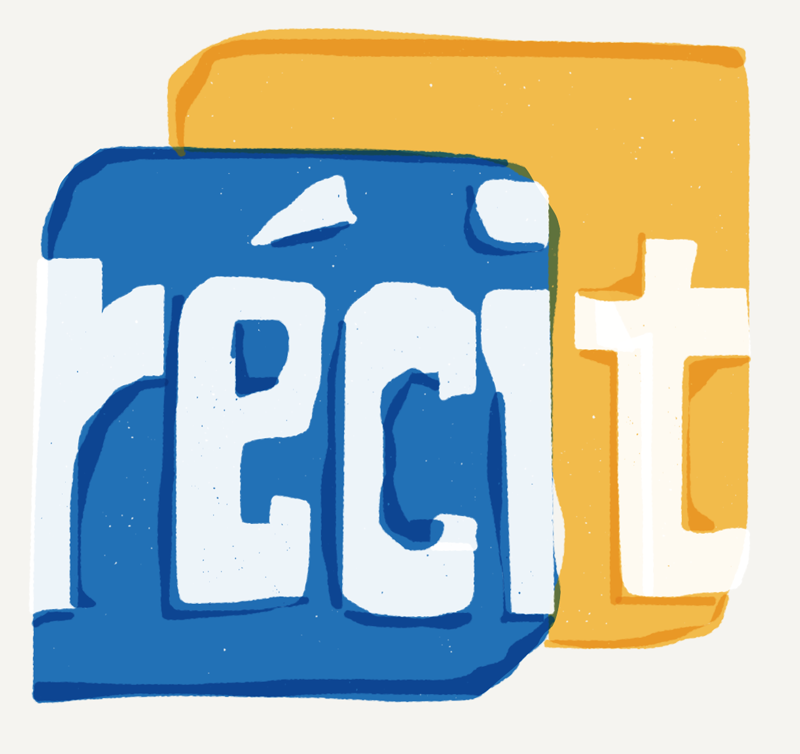 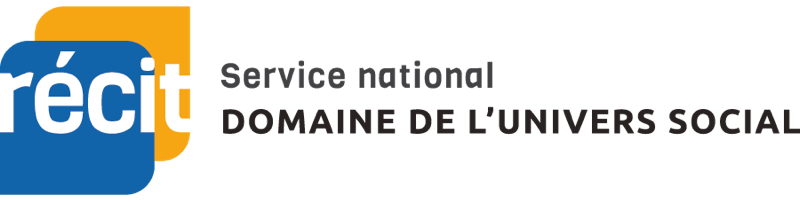 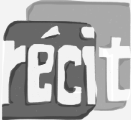 @RECITUS
WWW.RECITUS.QC.CA
Service national
DOMAINE DES ARTS
@RECITARTS
WWW.RECITARTS.CA
Croquis-note

Bienvenue
Intentions
Exploration
Formations et références
Compétence numérique
Badges
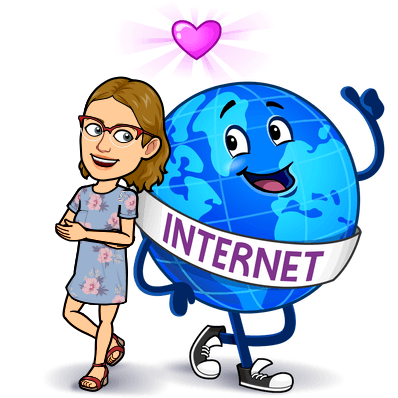 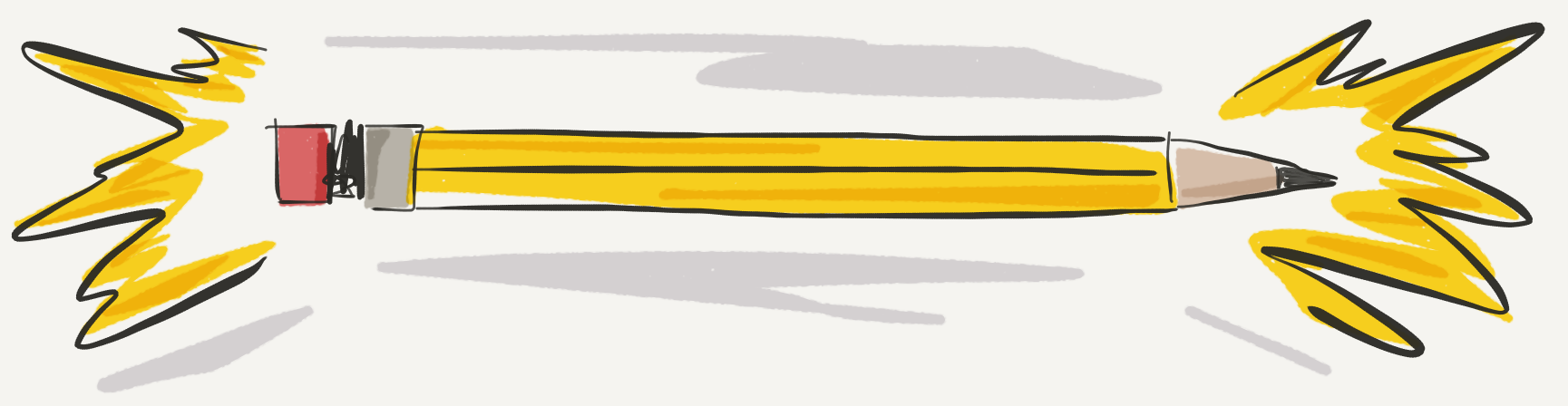 Intentions


Définir le croquis-note
Expérimenter le croquis-note
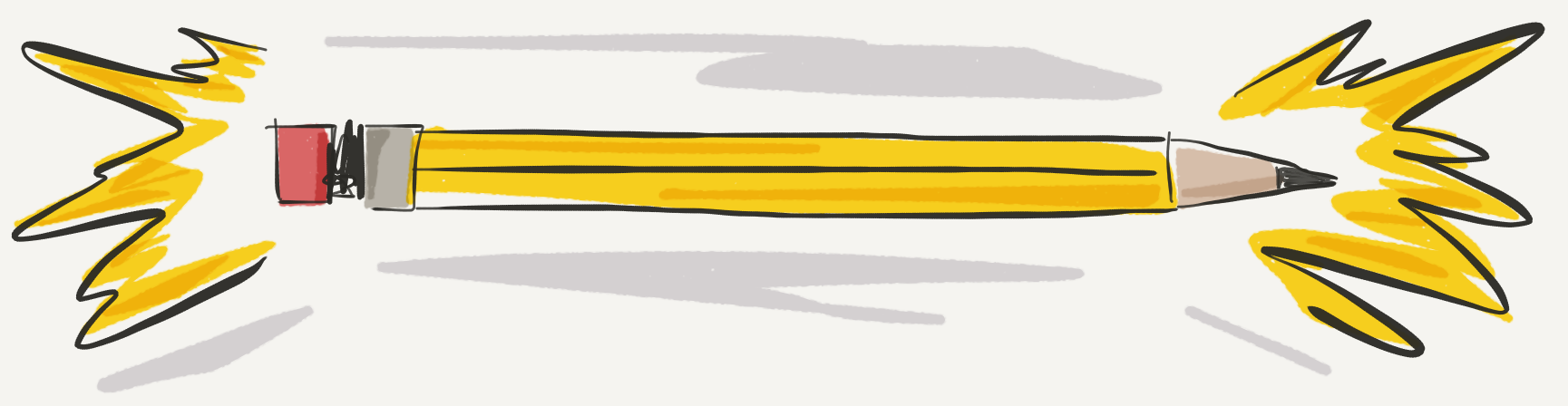 Comment ?
Croquis-note
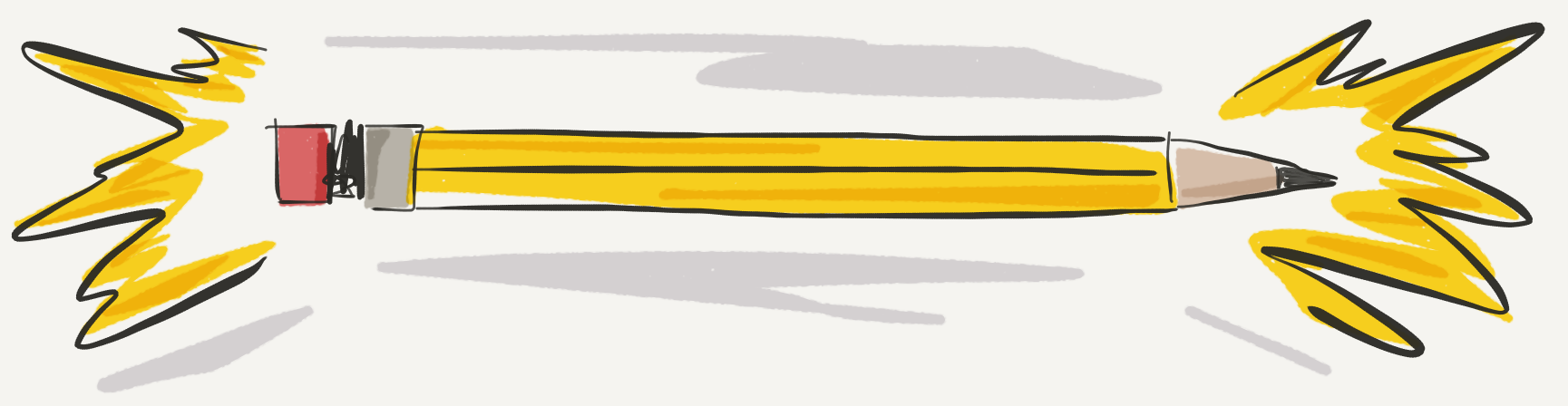 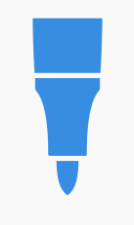 TAYASUI SKETCHES SCHOOL
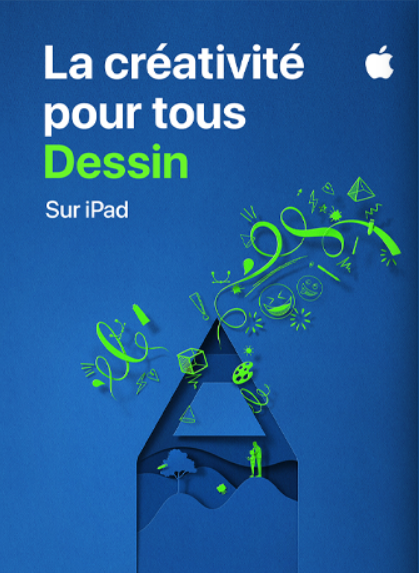 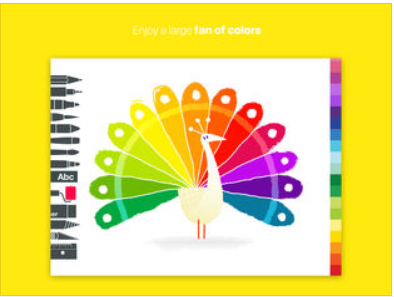 3. Ressources
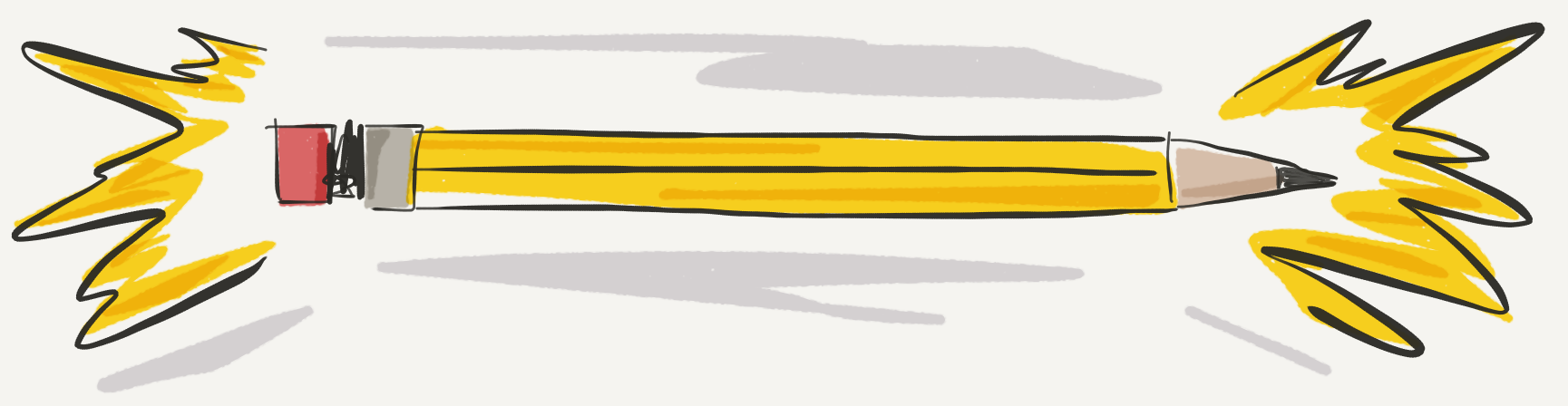 Livre dans l’application Sketches School
La créativité pour tous - Dessin
Livres dans l’app Store
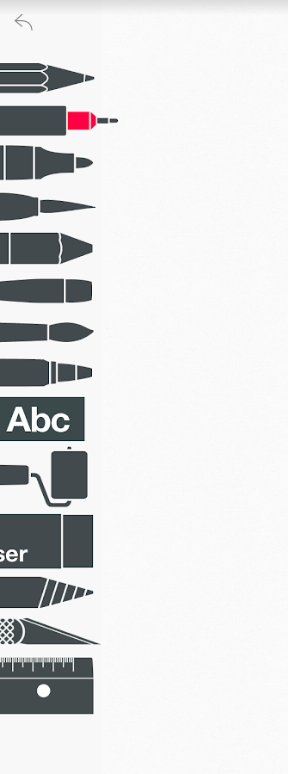 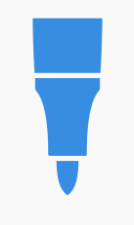 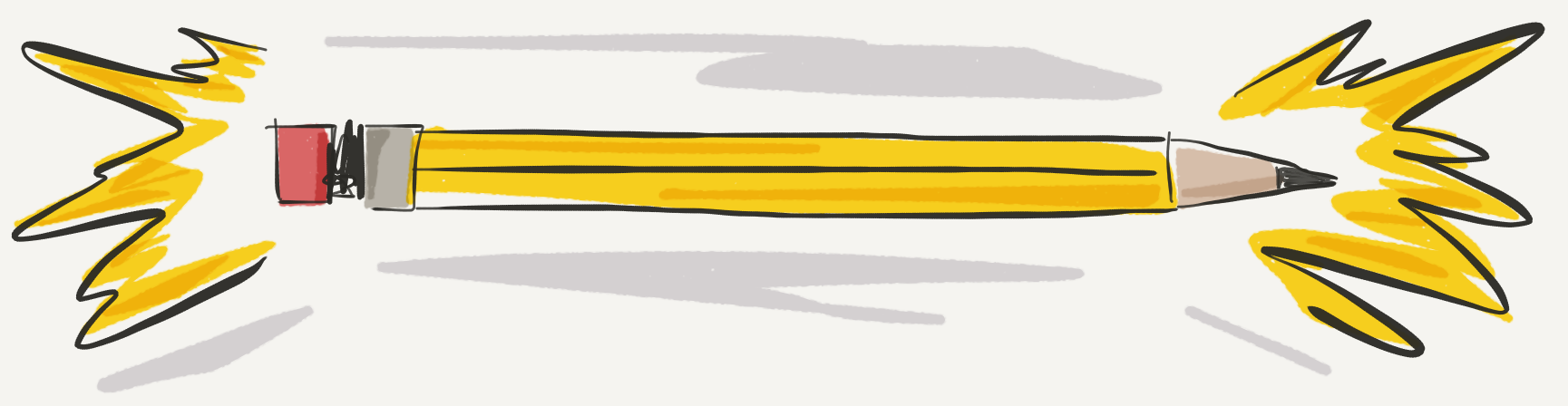 Exercice 1 : 

Dessiner, écrire, partager
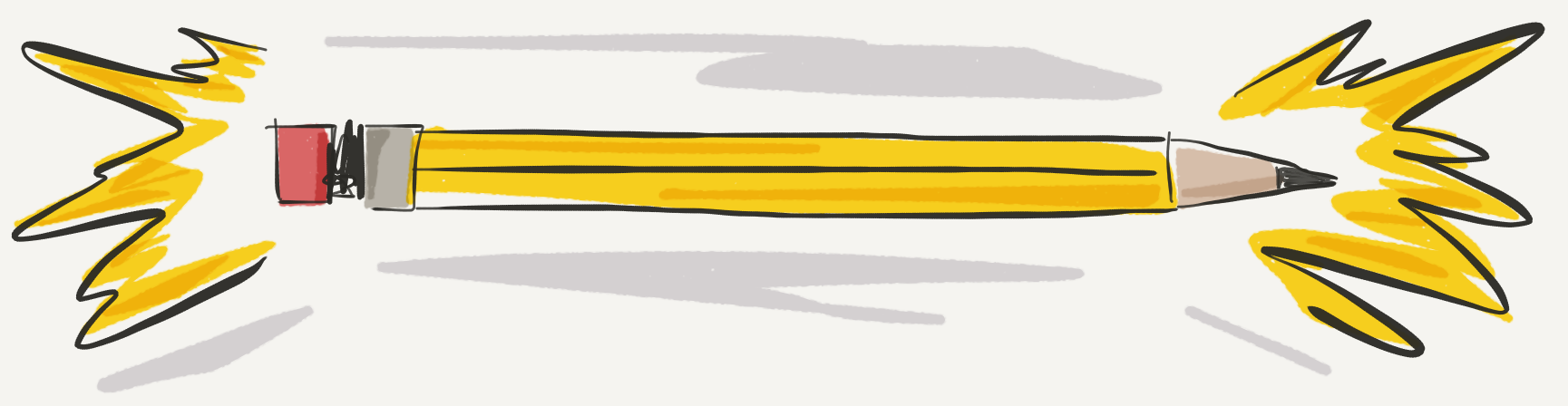 Exercice 2 :

Dessiner un objet que vous voyez en 90 secondes
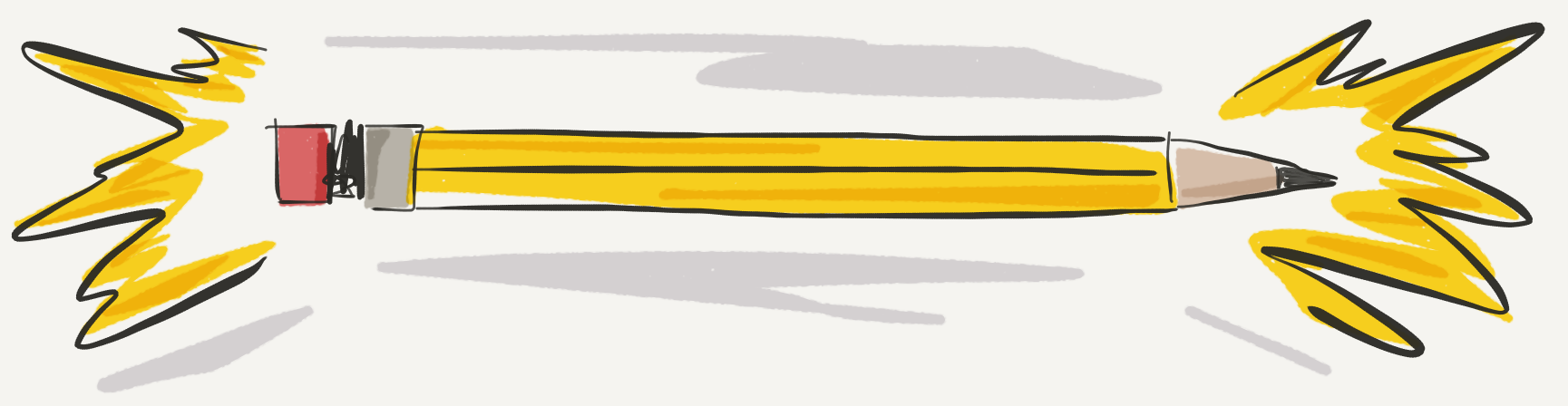 Exercice 3 :

Importer une image
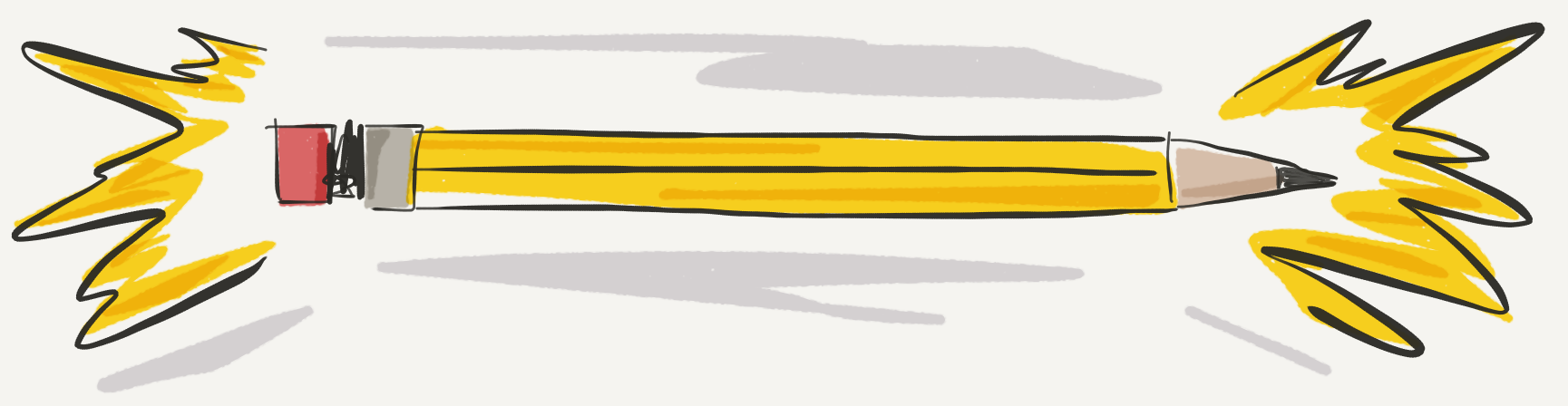 Exploration
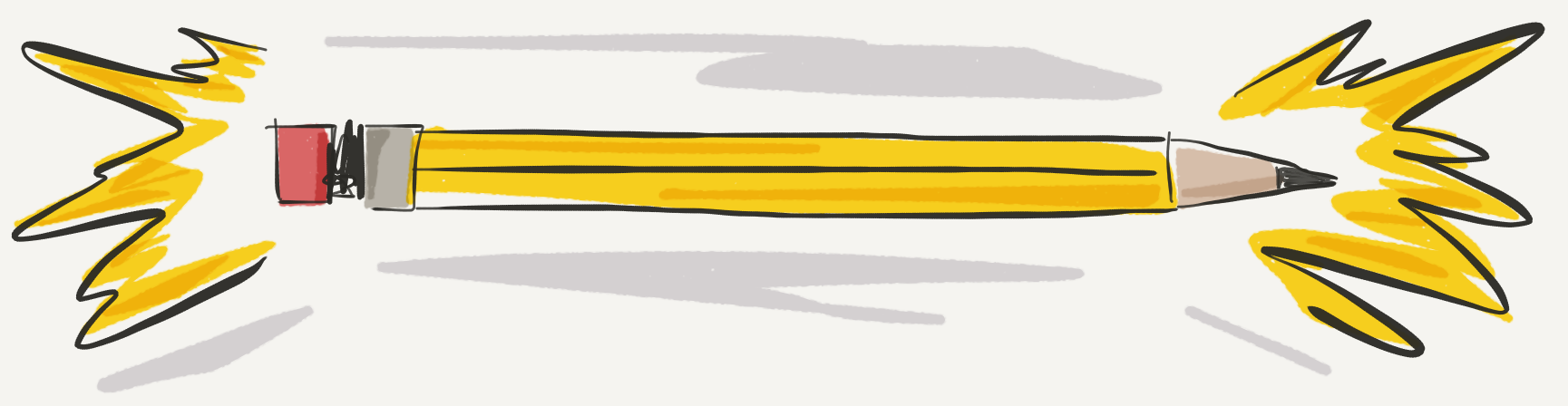 Choisir un sujet
Inscrire le sujet/titre en mots/image
Mettre le sujet en valeur trait/police/conteneur/étiquette/couleur
Importer des images
Ajouter des informations mots/images
Diriger le regard couleur/structure/flèches
Comment utiliser le 
croquis-note en 
mathématiques?
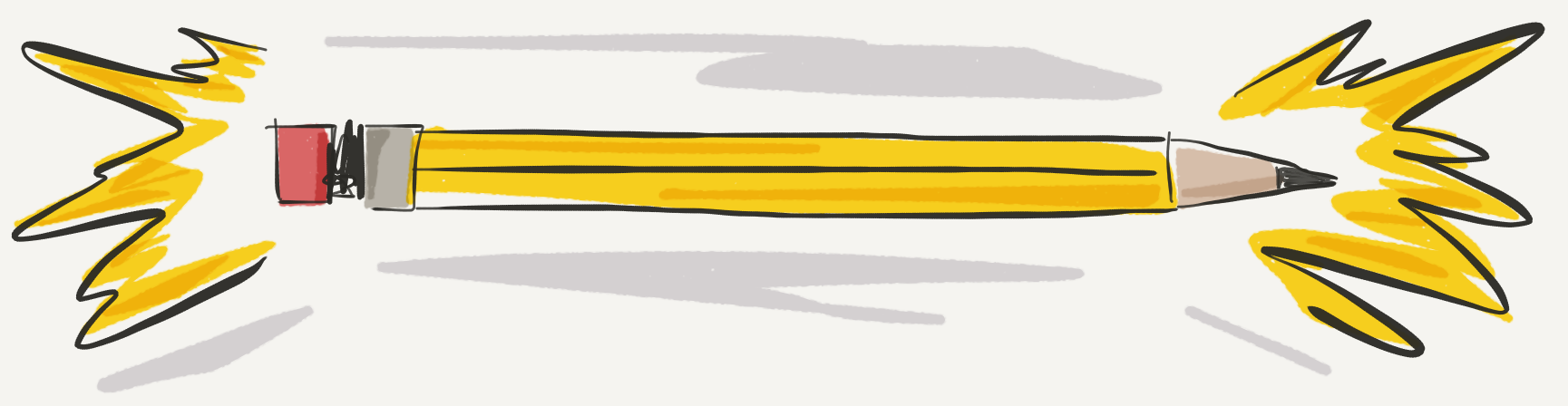 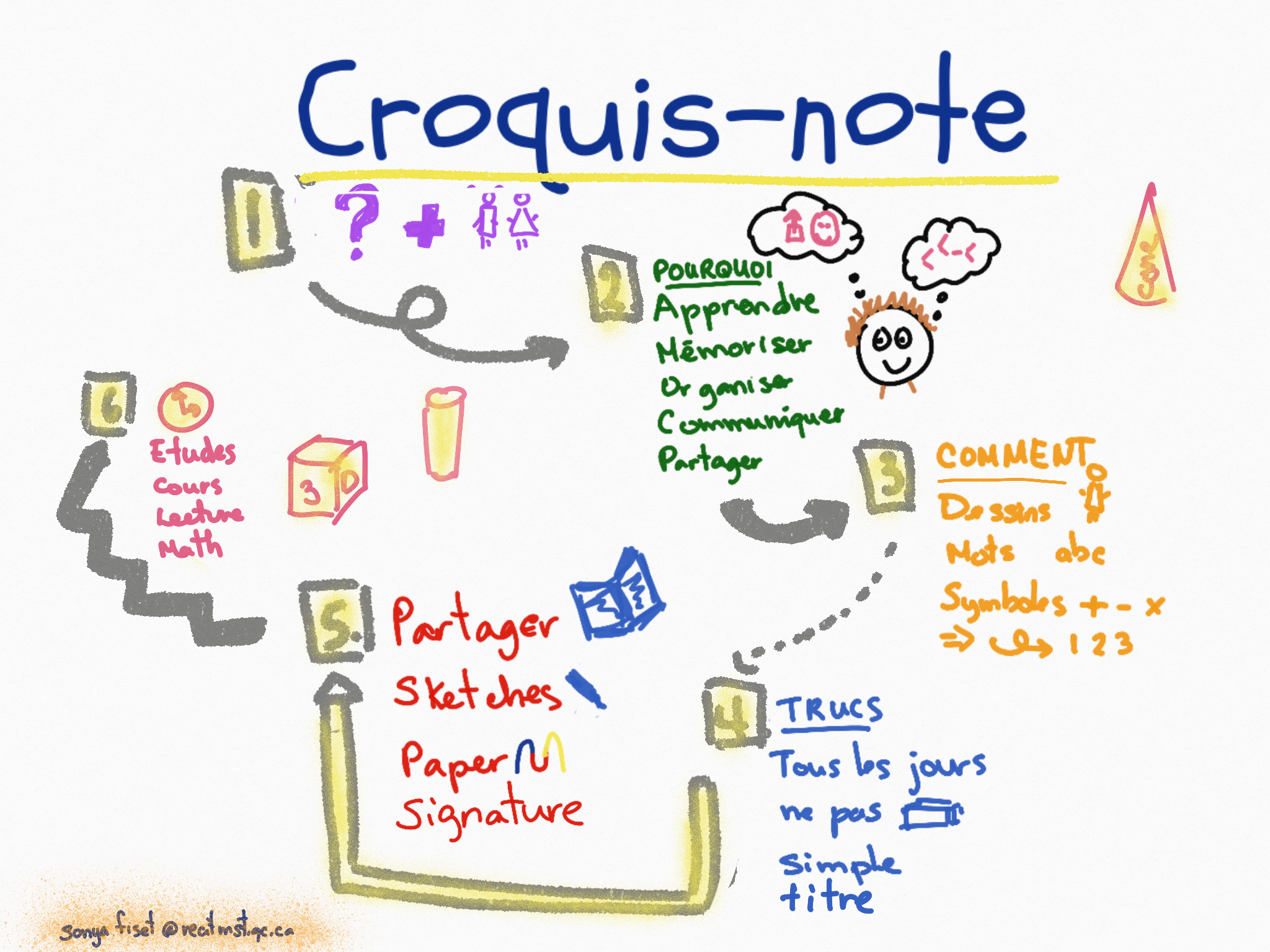 Exemples
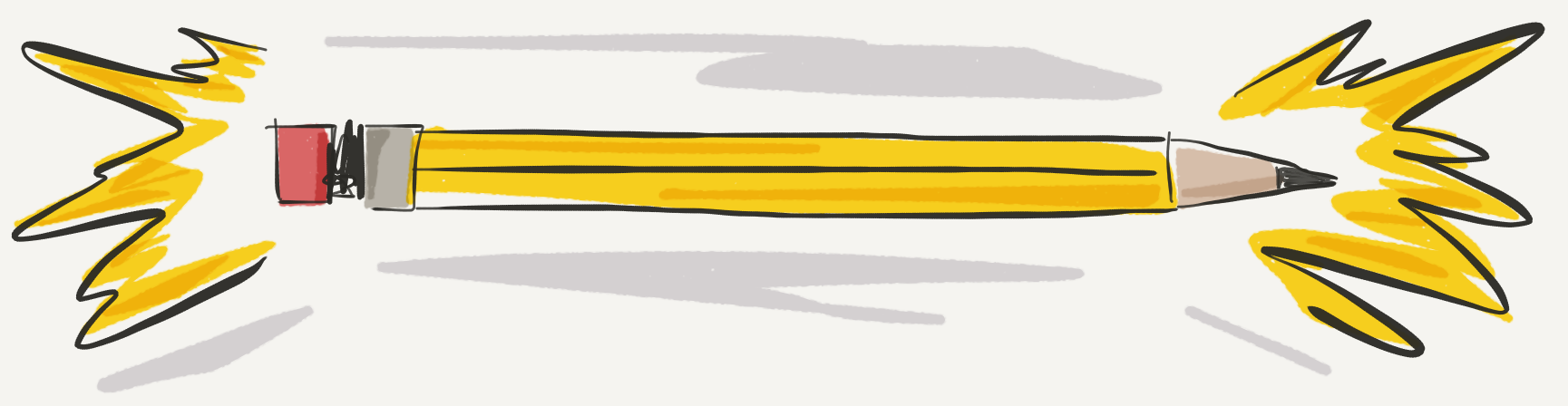 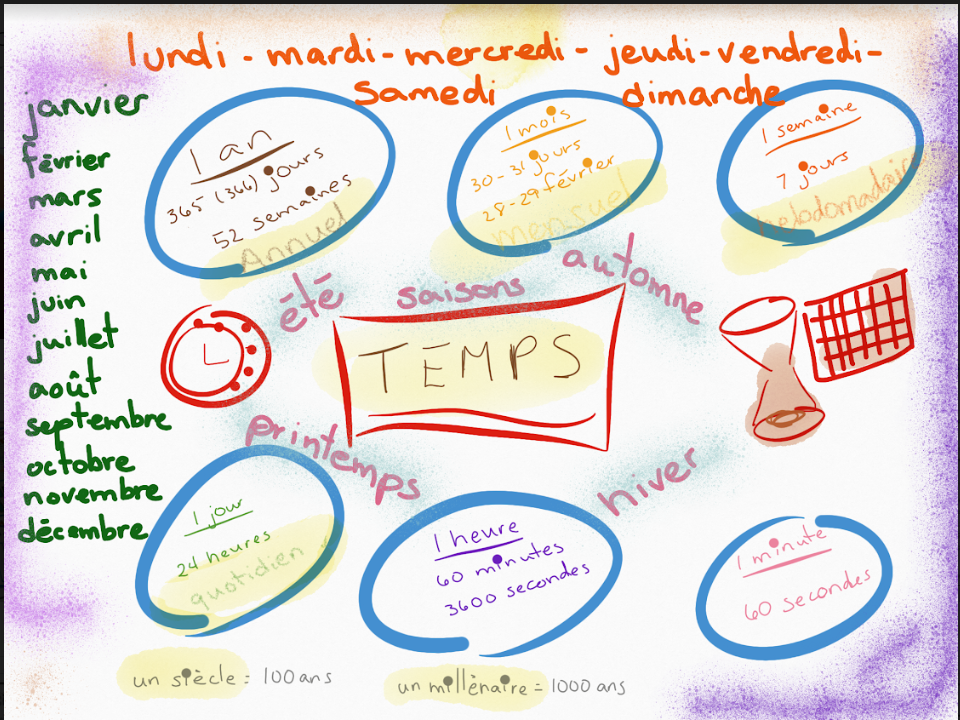 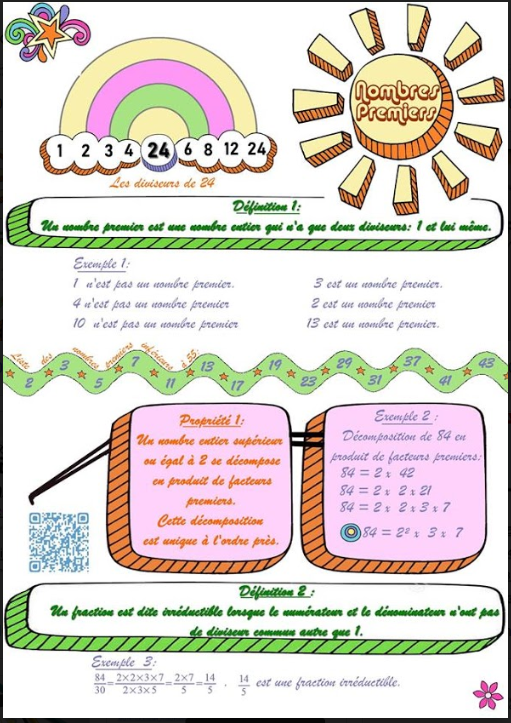 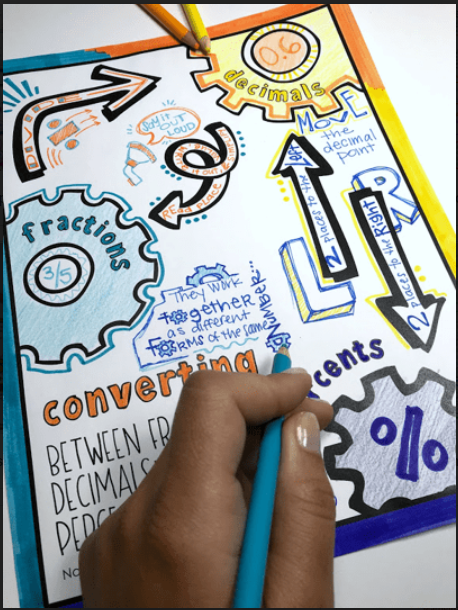 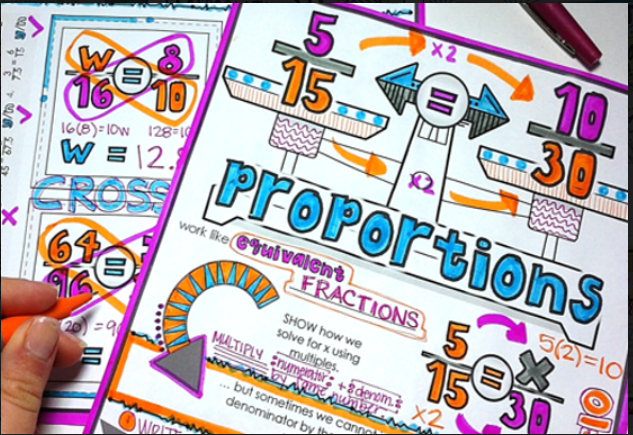 Pour s’inspirer d’idées sur Pinterest
[Speaker Notes: Liens des sources à ajouter]
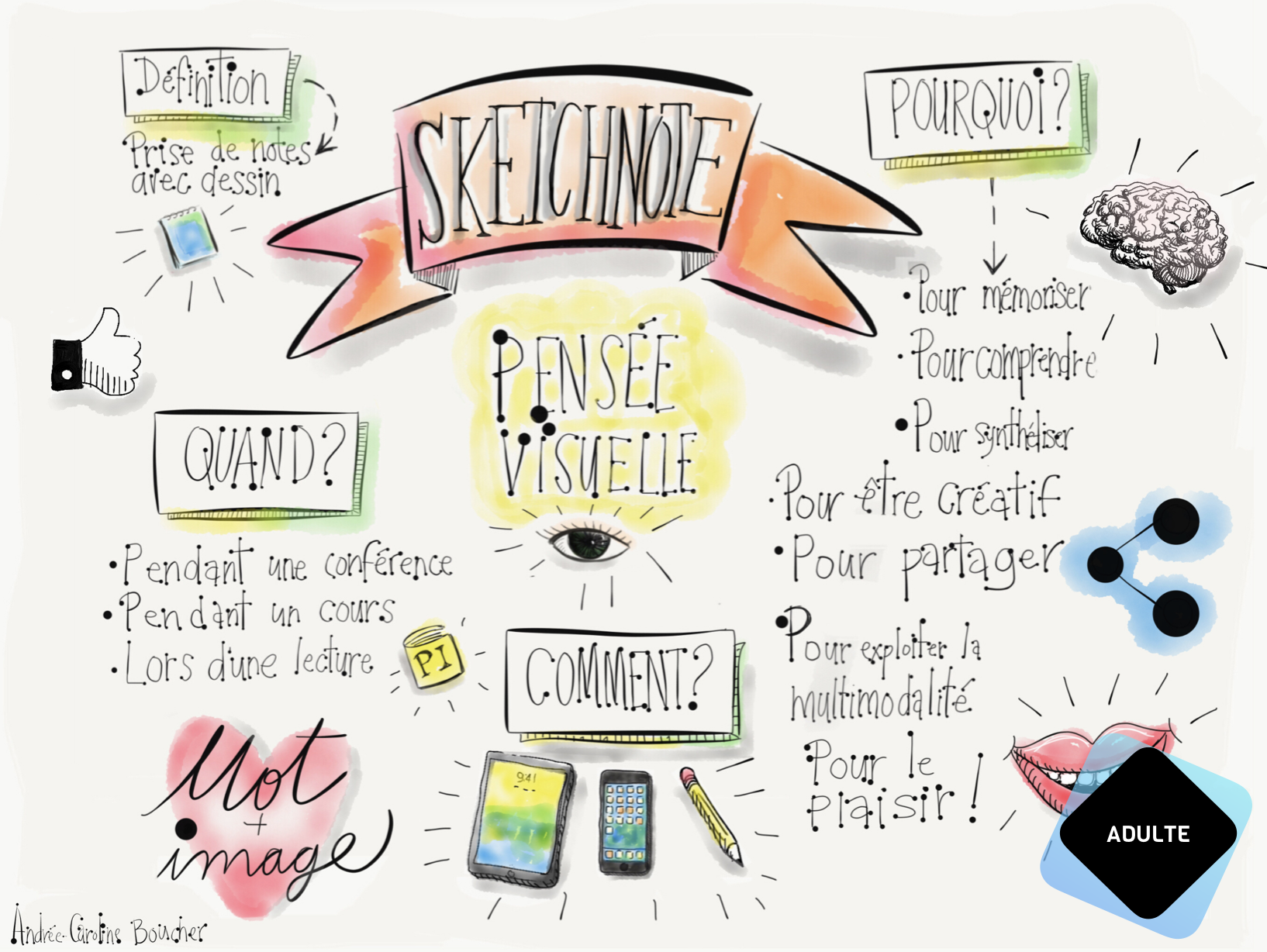 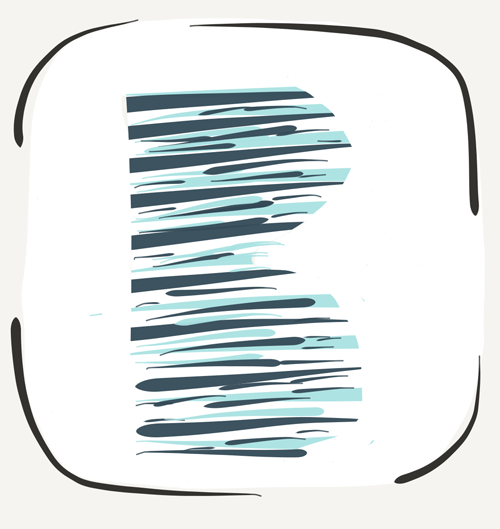 Comment ?
Ordinateur
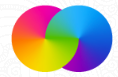 SKETCH.io
Applications
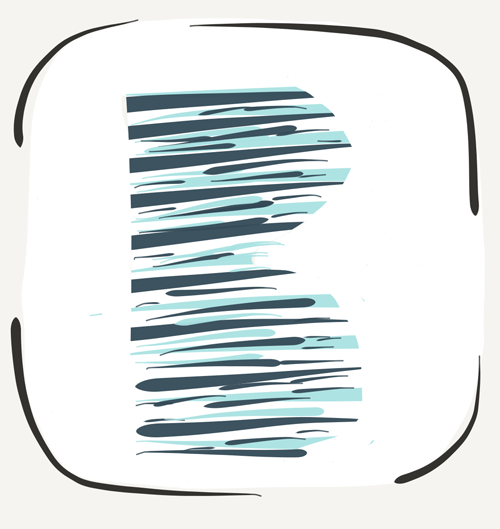 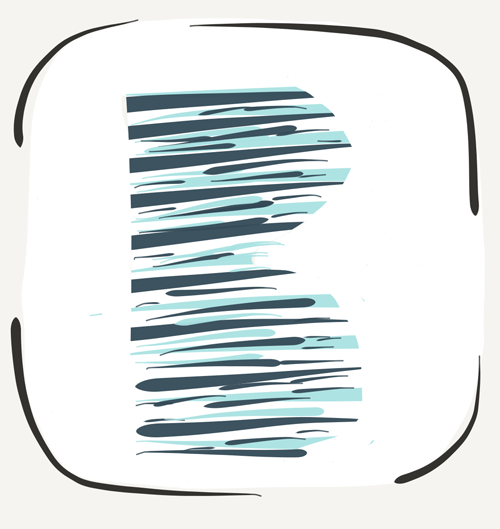 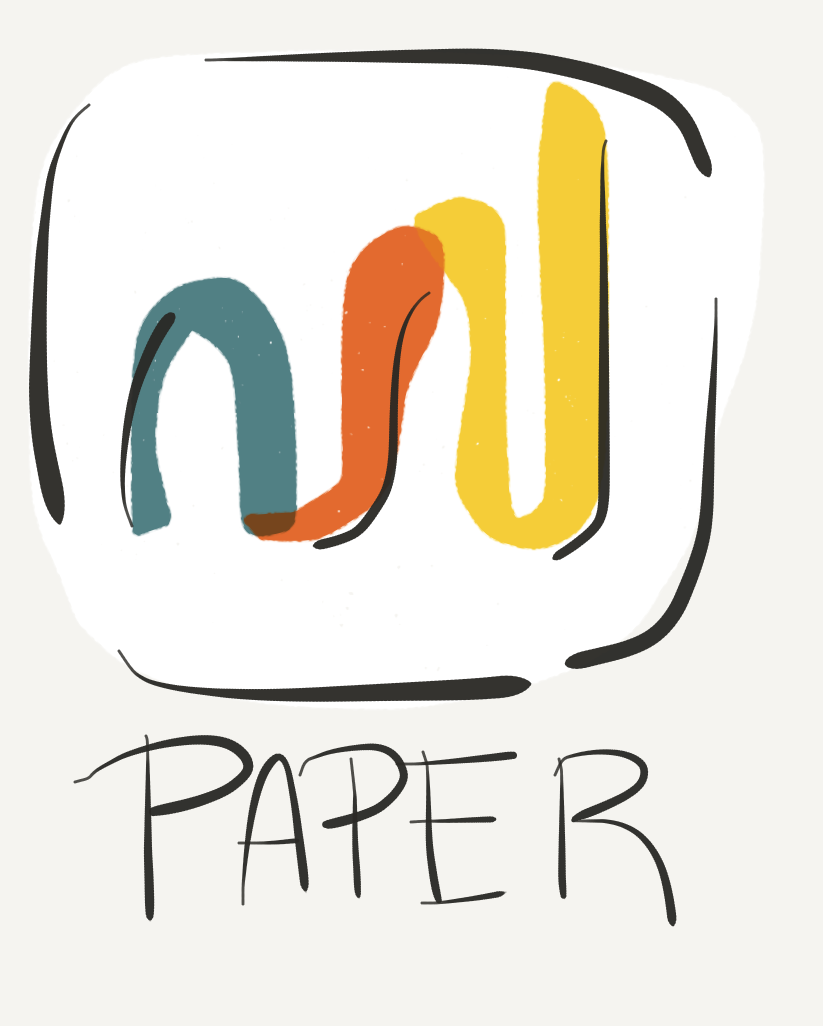 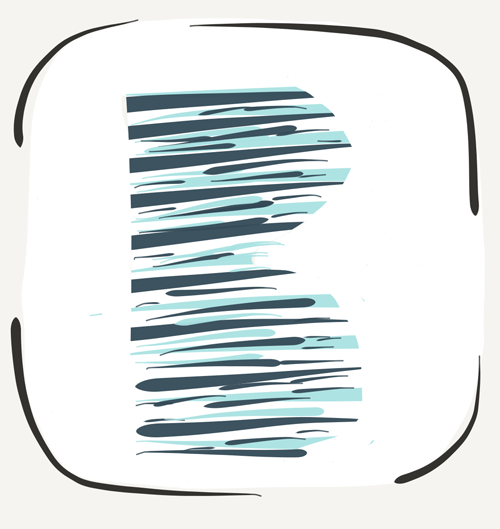 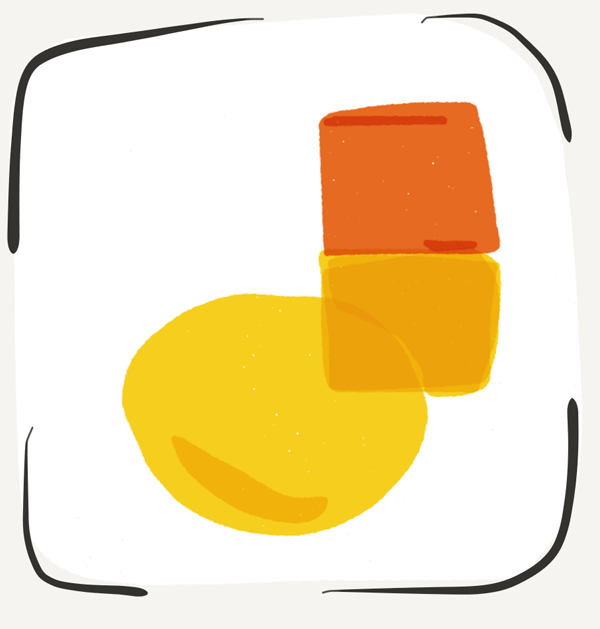 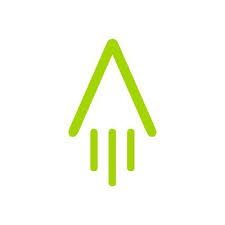 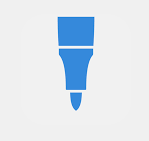 TAYASUI SKETCHES SCHOOL
ROCKETBOOK
JAMBOARD
BAMBOO 
PAPER
PAPER
[Speaker Notes: Paper : modification des options avec les nouveaux utilisateurs
Jamboard sur tablette : suggestion de dessins, Autodraw est intégré dans l’outil dessin]
Formations et références
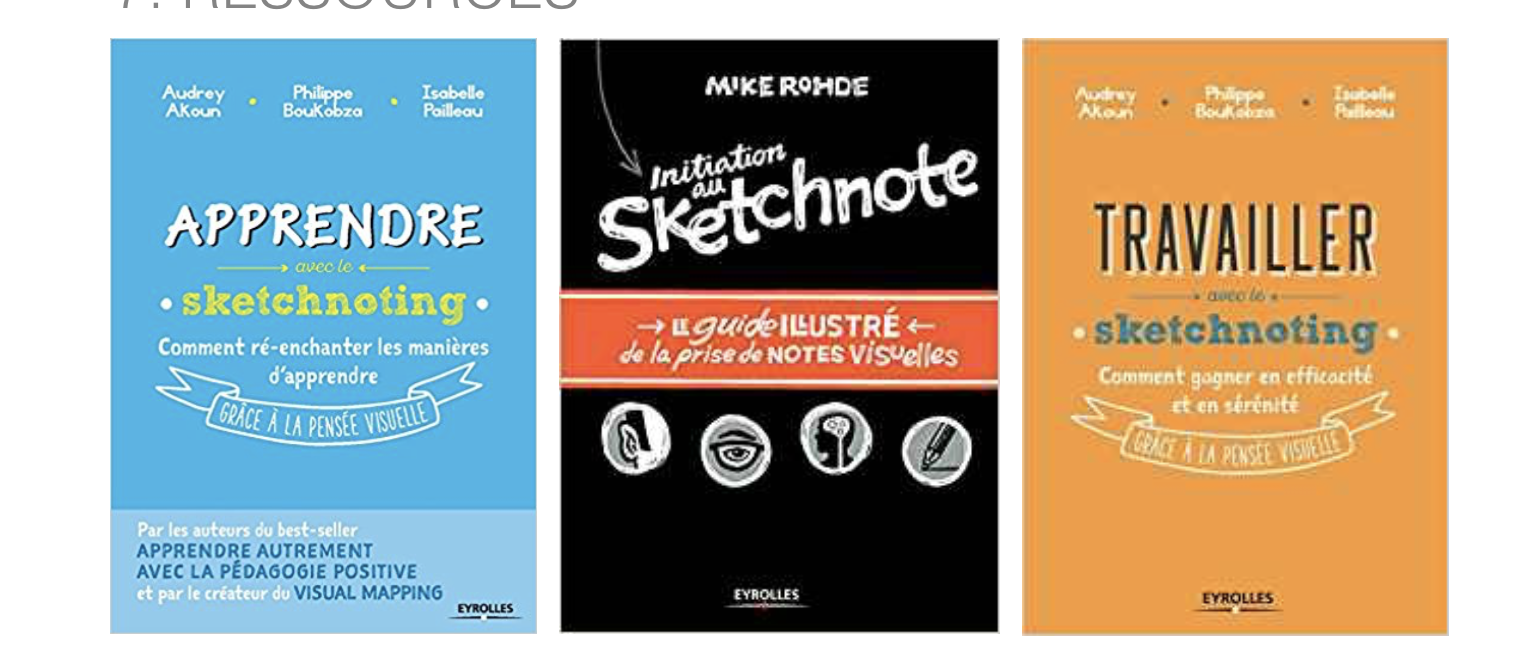 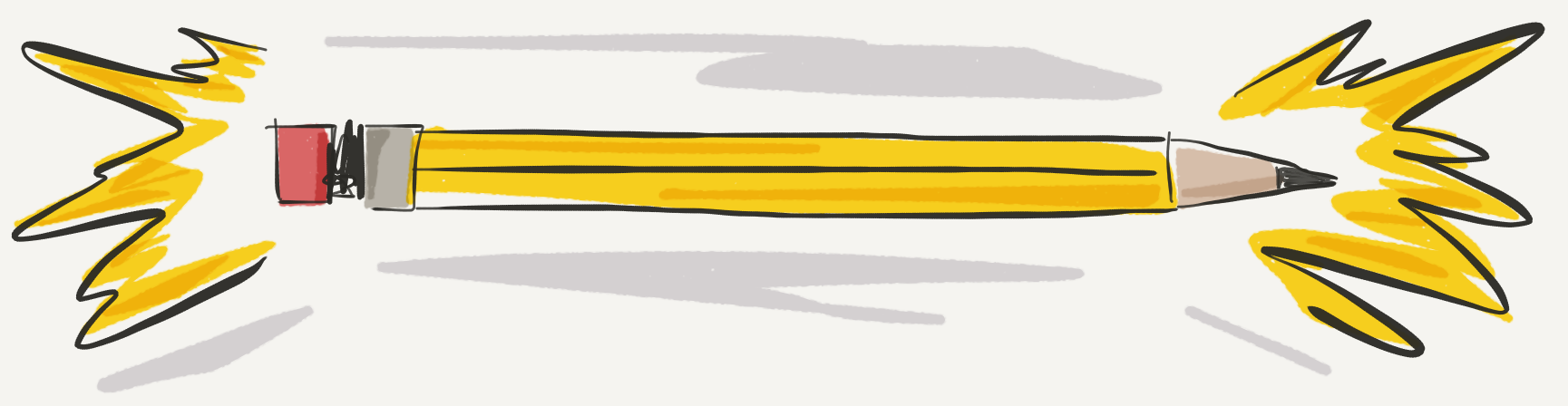 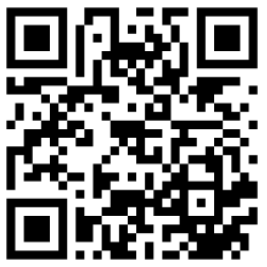 Ressources
https://campus.recit.qc.ca/course/view.php?id=135
https://bit.ly/croquisnotemst
Autoformation Campus RÉCIT
Croquis-note MST
Autoformation Campus RÉCIT
Croquis-note en US
8. Compétence numérique
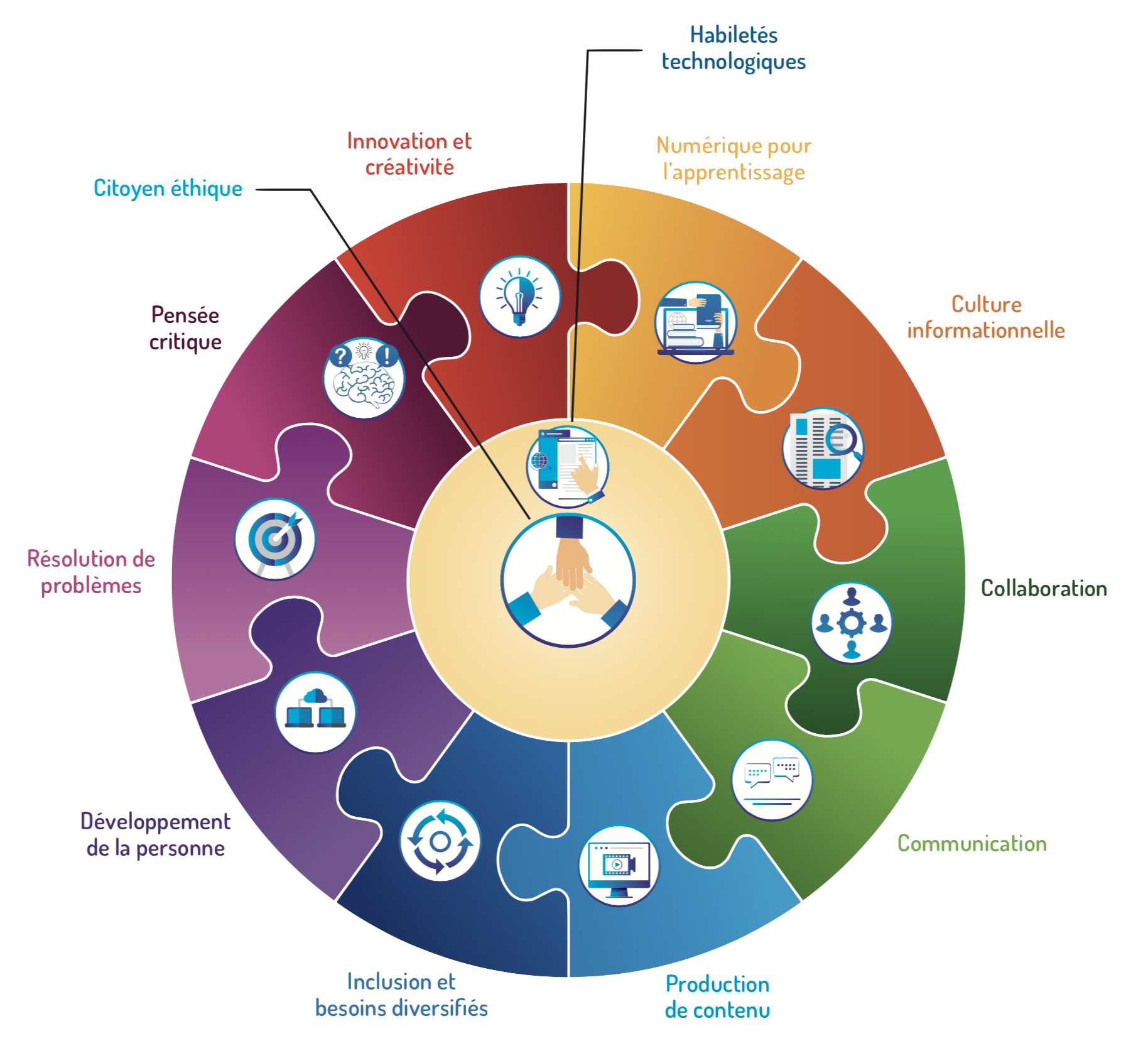 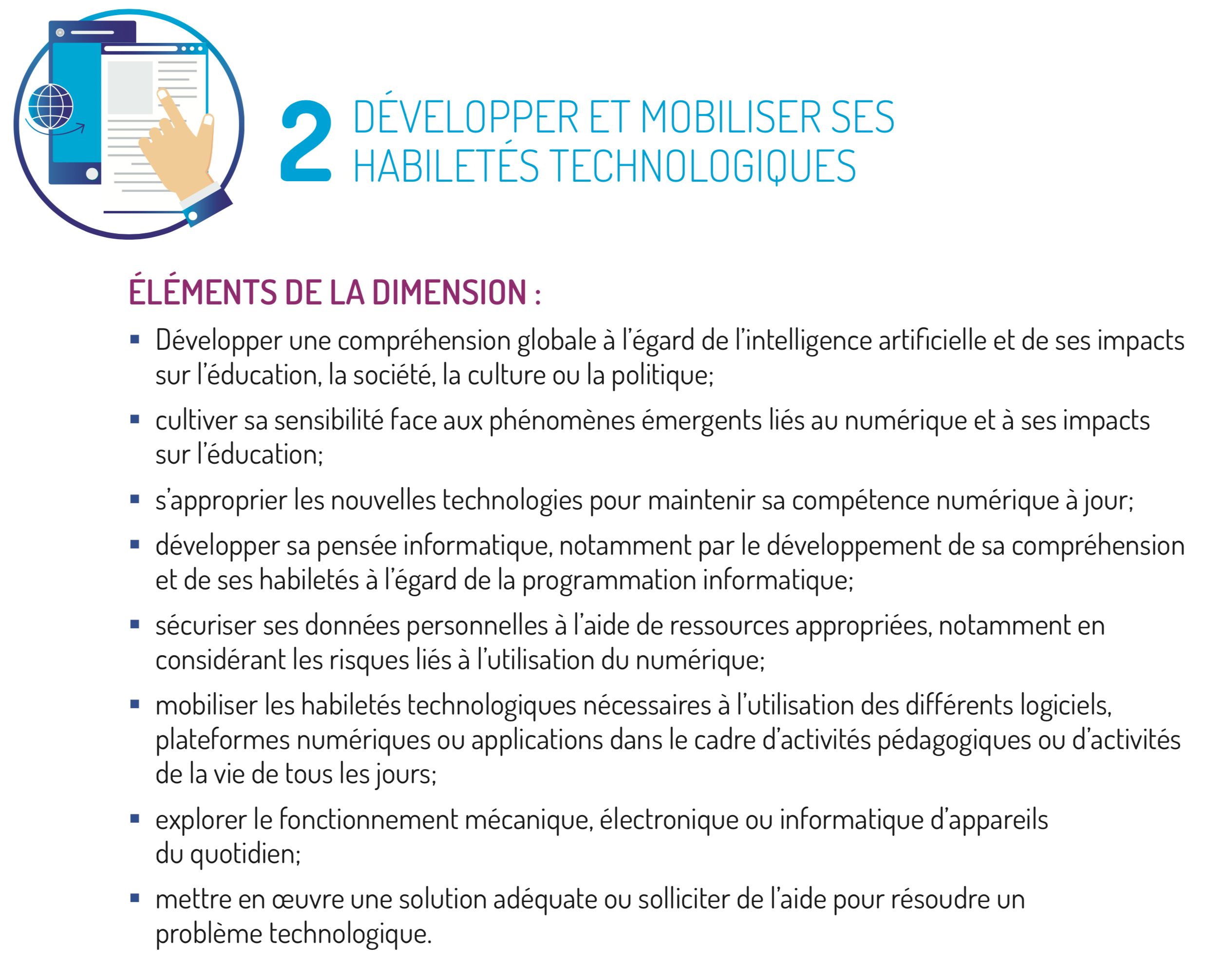 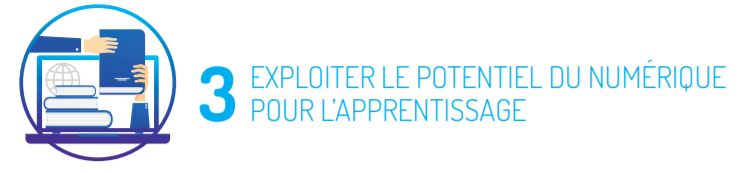 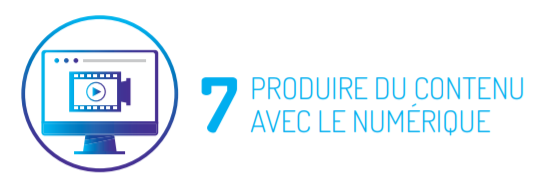 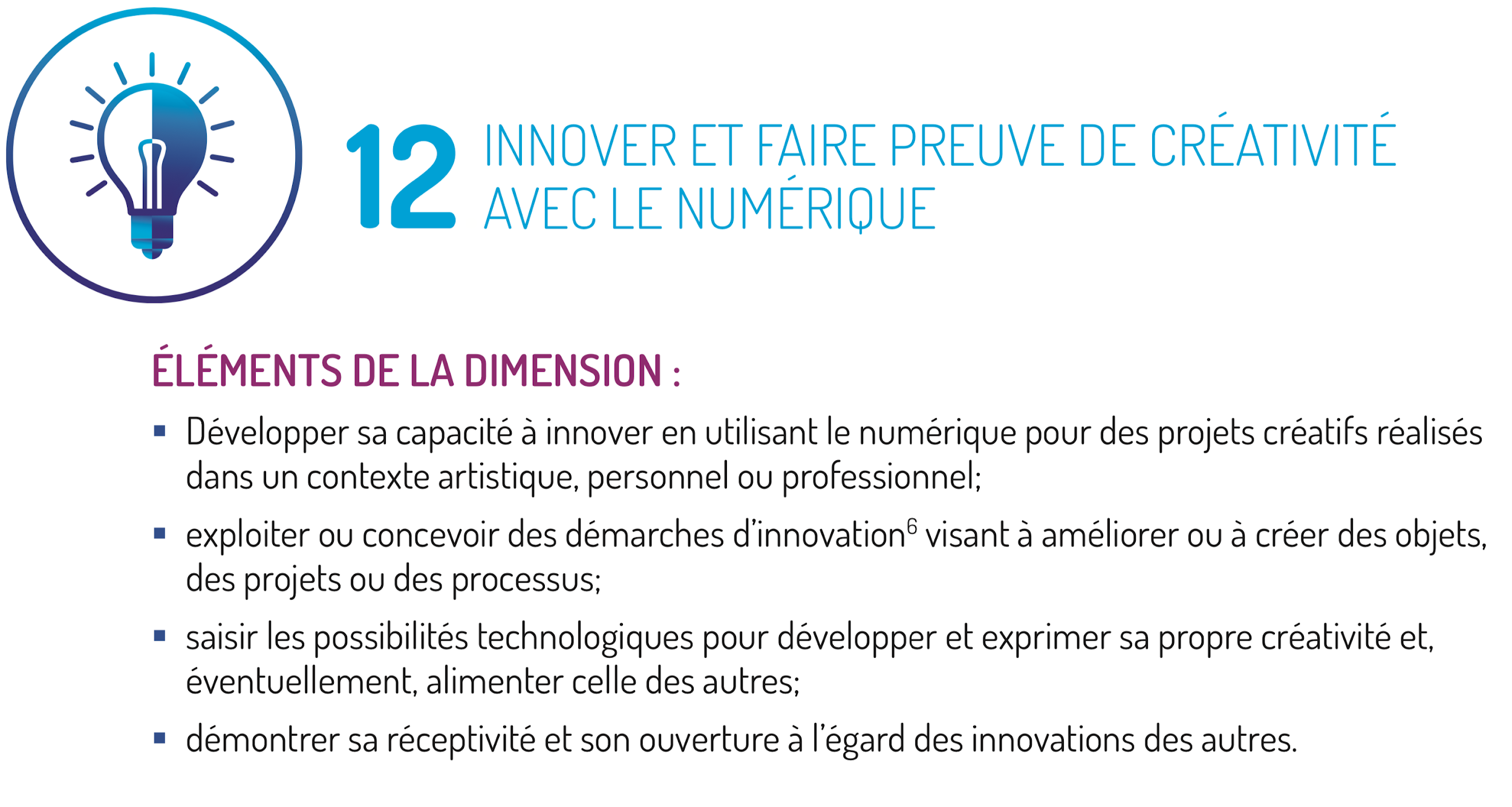 [Speaker Notes: http://www.education.gouv.qc.ca/dossiers-thematiques/plan-daction-numerique/cadre-de-reference-de-la-competence-numerique/]
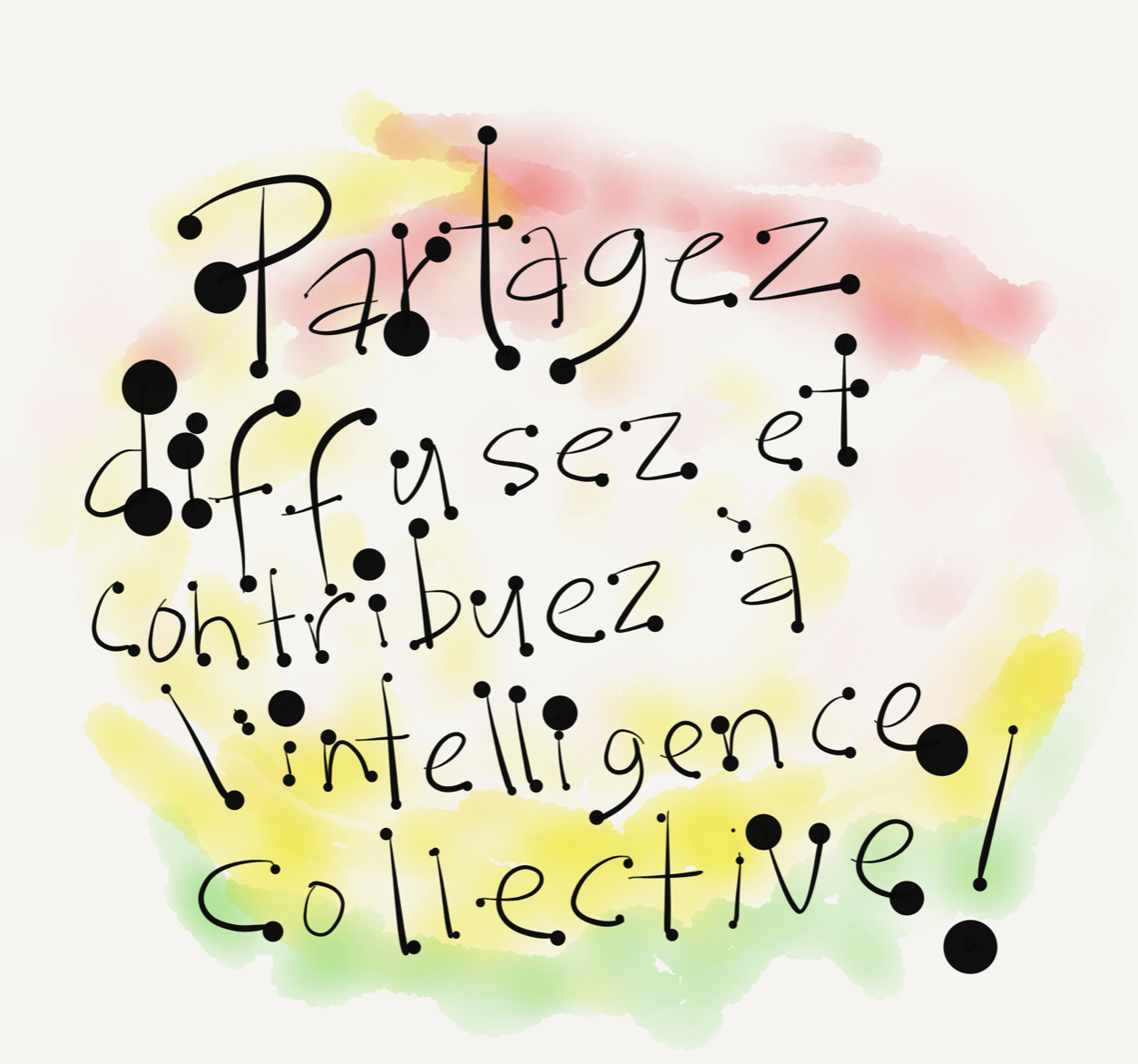 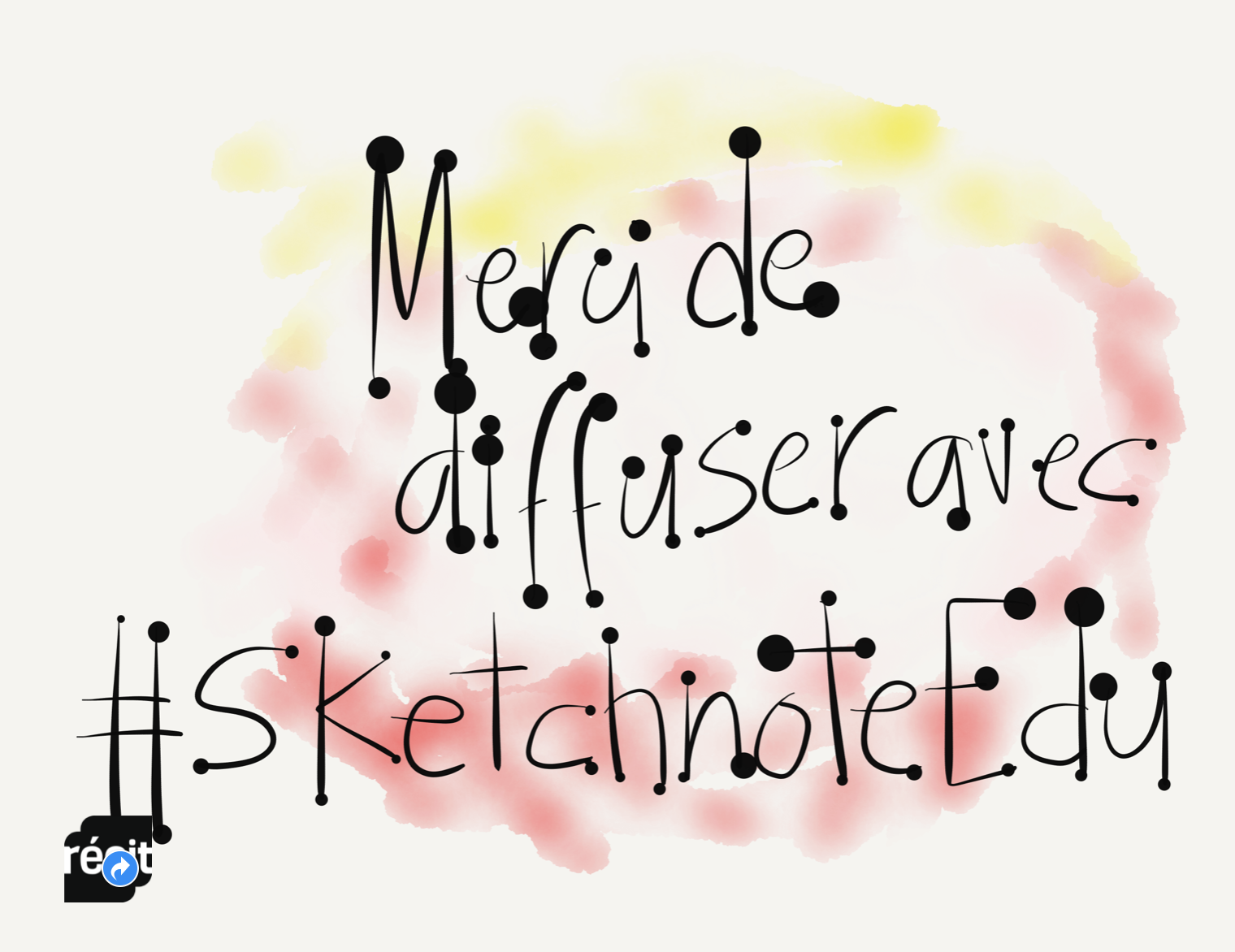 L’équipe du RÉCIT MST est disponible 
les mercredis matins 
de 9 h à 11 h 30.
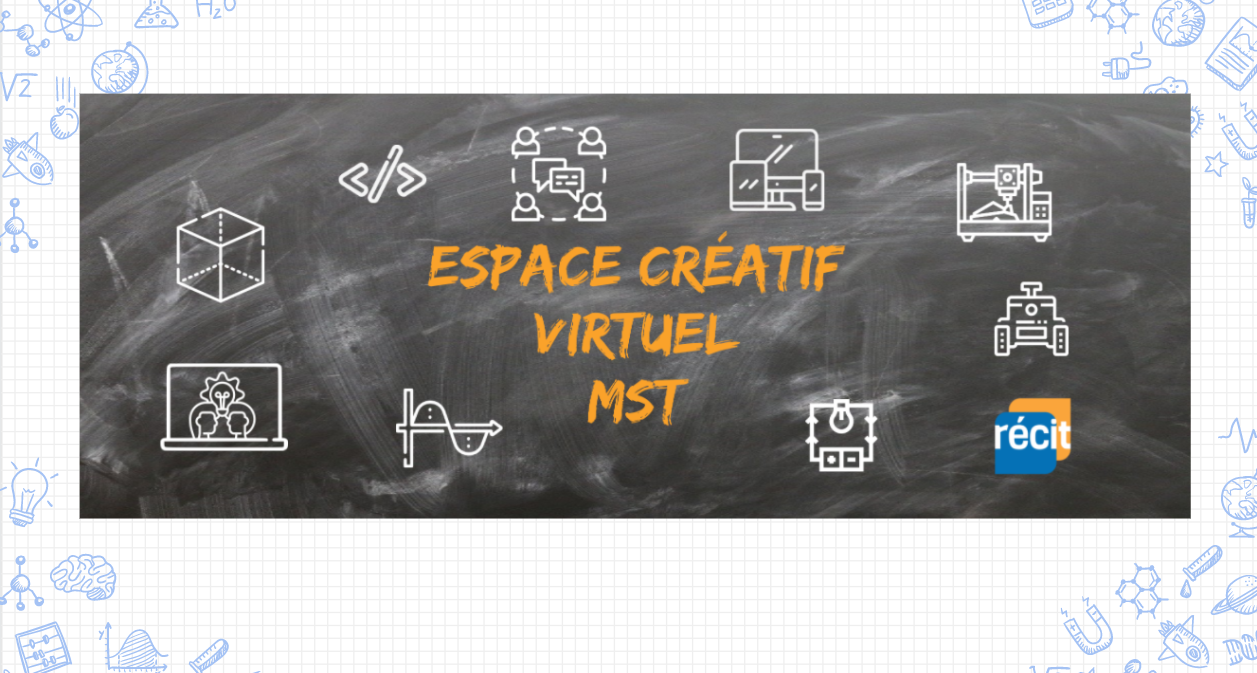 Place your screenshot here
Lien vers notre salle de vidéoconférence : 

http://recitmst.qc.ca/ecv-zoom
23
[Speaker Notes: Salle de vidéoconférence : http://recitmst.qc.ca/ecv-zoom]
Badges « Découverte » 
et « Appropriation »
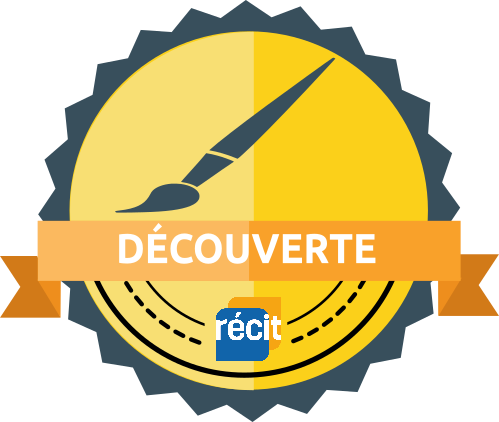 Créer compte gratuit sur Campus RÉCIT;
Valider avec courriel, se connecter;
S’inscrire à un cours:  « Croquis-note en MST »

Badge « Découverte » - Naviguer dans la section 
« Apprendre en dessinant ».

Badge « Appropriation » - Devoir pour obtenir le badge » et déposer une image en sélectionant « Ajouter un travail ».
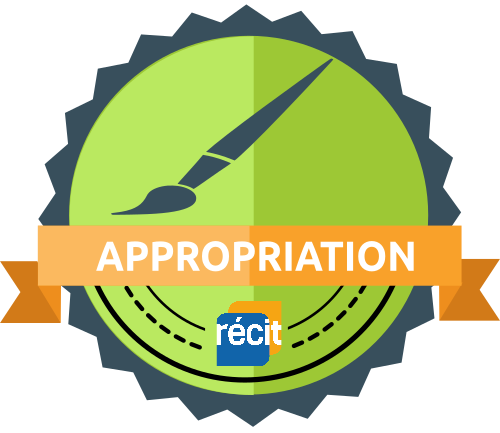 24
[Speaker Notes: Lien pour obtenir les badges : https://campus.recit.qc.ca/course/view.php?id=177]
Lien de la présentation :
https://bit.ly/mst8nov2021
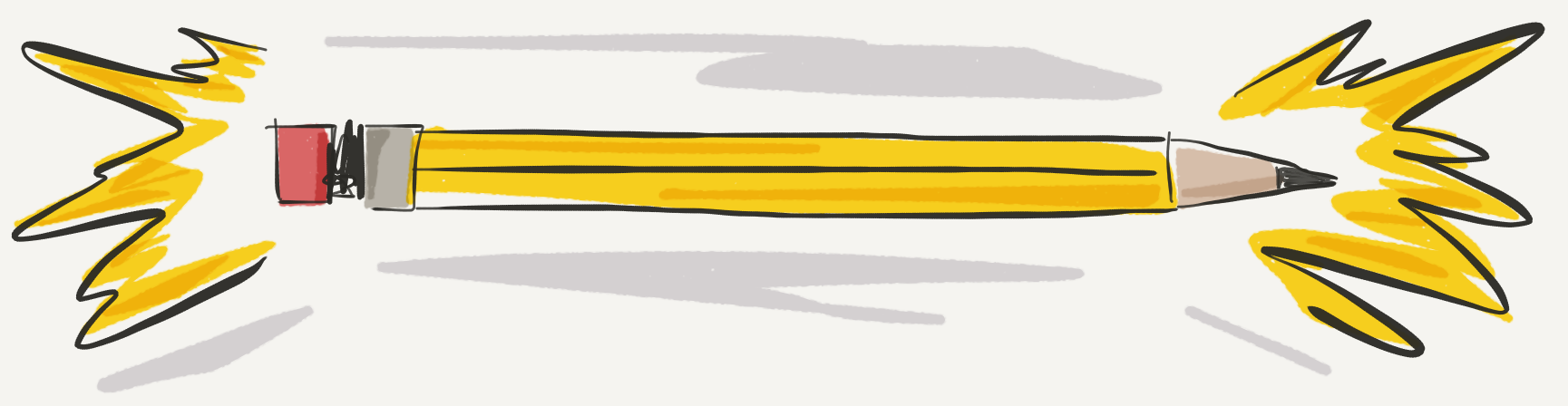 Des questions?
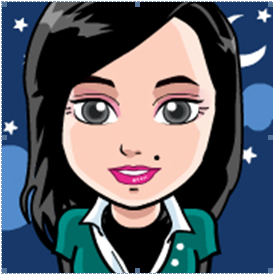 Vous pouvez nous rejoindre 
equipe@recitmst.qc.ca
Ces formations du RÉCIT MST sont mises à disposition, sauf exception, selon les termes de la Licence Creative Commons Attribution - Pas d’Utilisation Commerciale - Partage dans les Mêmes Conditions 4.0 International.
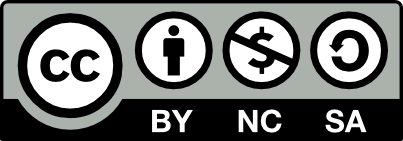